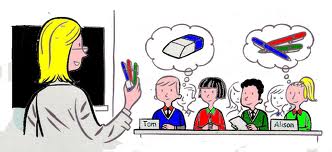 Complete with POSSESIVE PRONOUNS
(Help on grammar box stbk pg 39)
1.Whose pen is this?It's ___________ (Paul).  

2. Whose dog is that?It's___________  (we).  

3. Whose computer is that?It's __________ (the kids).  

4. Whose car is this?It's __________ (Laura).  

5. Whose book is that?It's __________ (I).  

6. Whose glasses are these?They're __________ (Harry).
7. Whose dictionary is this?It's ______________ (you).  

8. Whose album is this?It's _____________ (they).  

9. Whose hat is this?It's _____________ (Mark).  

10. Whose gloves are these?They're  ___________(I).
Underline the right answer who's (who is) or whose in these sentences

1.- '__________ shoes are these?' shouted mum.

	a)	Whose
	b)	Who's

2.-  I'm not sure __________ coming to the cinema tonight.

	a)	whose
	b)	who's

3 .- I couldn't tell _________ books were left on the table.

	a)	whose
	b)	who's

4.- Paul is the one _________ going to make this team something special.

	a)	whose
	b)	who's

5.- I would like to know _________ smelly socks these are.

	a)	whose
	b)	who's
Write  the right answer who's (who is) or whose in these sentences

1.  ____________ book is this? 2.  ____________ your new English teacher? 3.  ____________ father is a doctor? 4.  ____________ camera is this? Is it yours, Janet? 5.  ____________ your favourite teacher at school? 6.  ____________ the queen of England? 7.  ____________ your best friend? 8.  ____________ house is that?